Information Infrastructure
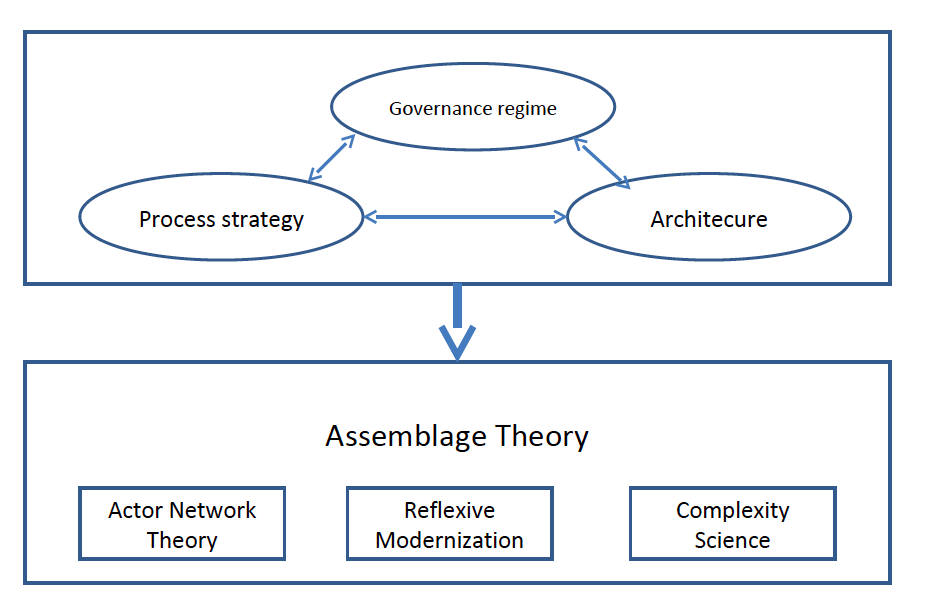 Definition
Information infrastructure is defined as a:
shared
evolving  
open 
heterogeneous 

Installed base

No life cycle

(Hanseth - From Control to Drift -  Cha 4. p 60)
The characteristics used in this definition:
▫ ENABLING - a range of different activities (that run simultaneously over the same infrastructure)
 
▫ SHARED - an infrastructure is shared by multiple parties who use, develop and manage it at the same time
 
▫ OPEN - no limit to the number of users, stakeholders, vendors, nodes, components etc
 
▫ HETEROGENEOUS - they are social technical networks consisting of technical, human, organisational, institutional components
 
▫ INSTALLED BASE - consisting of existing users, who may be tied to older versions of the infrastructure
Are these IIs?
Android
Studentweb
Internet
YouTube
Patient medical record: EPJ
Project related
Look at your case, or the cases you are considering.

Discuss II using the definition.

Prepare a few words for the rest of us.